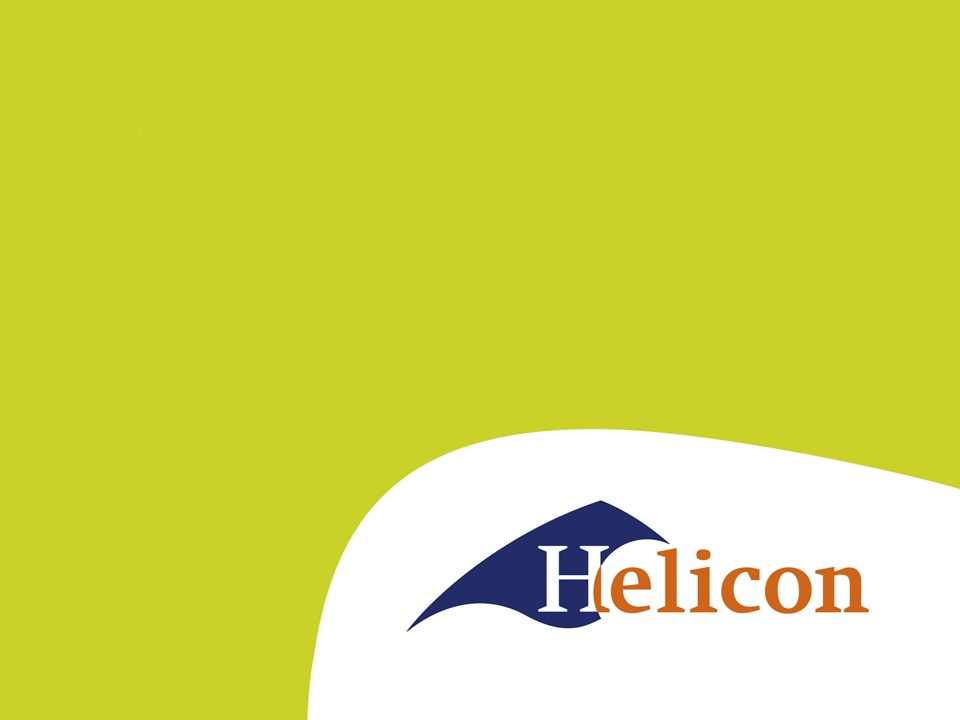 Presentatie vrijetijdsbedrijven en producten, trends en hypes
Leerdoel
Aan het eind van deze les kun je:

Voorbeelden geven van vrijetijdsbedrijven
Voorbeelden geven van vrijetijdsproducten
Het verschil tussen trends en hypes aangeven
Vrijetijdsbedrijven
Bedrijven die in de vrijetijdssector opereren. 
Houden zich bezig met de besteding van mensen als ze geen verplichtingen meer hebben aan school, werk of werkgever.
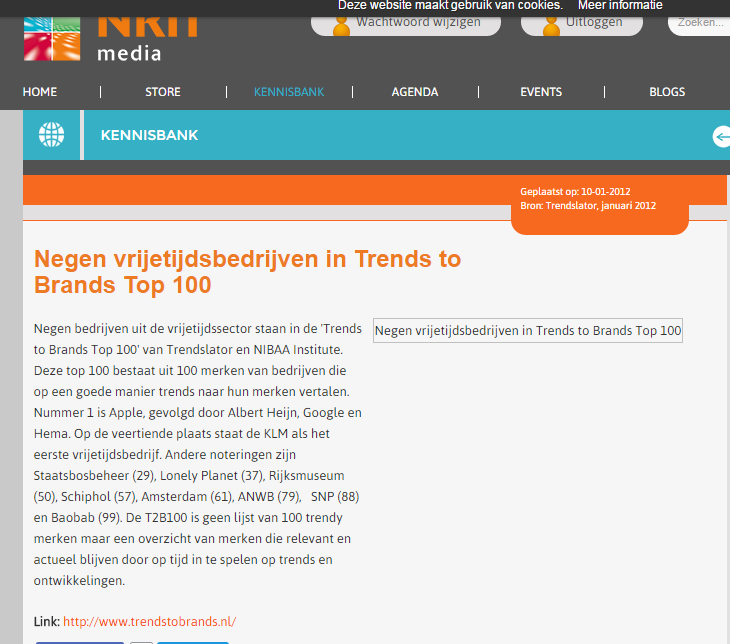 Voorbeelden
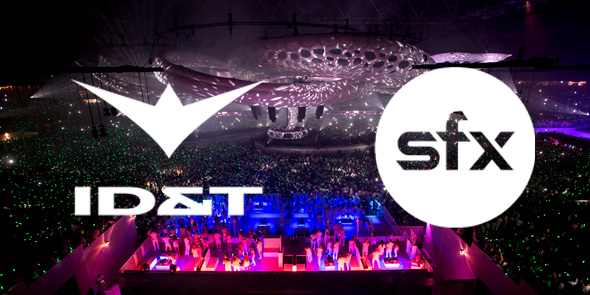 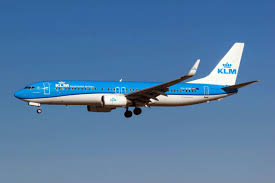 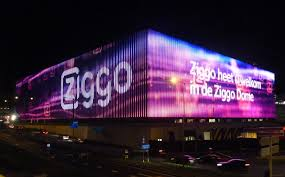 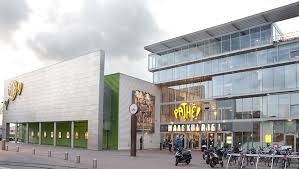 Vrijetijdsproducten
Product van een vrijetijdsbedrijf
Voorbeelden
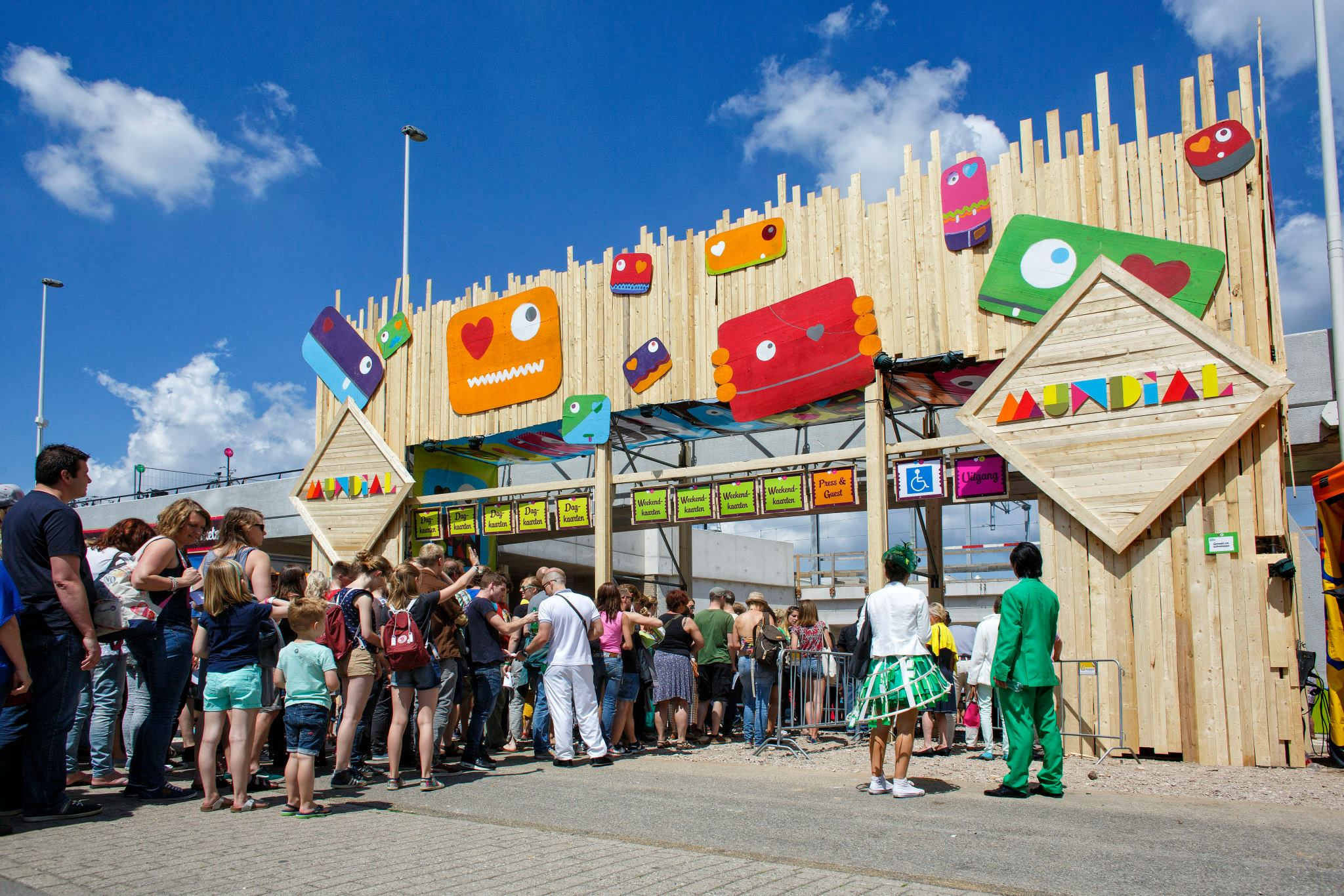 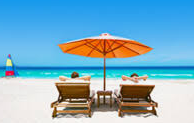 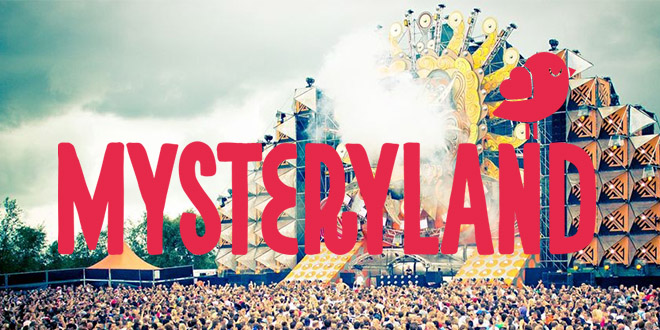 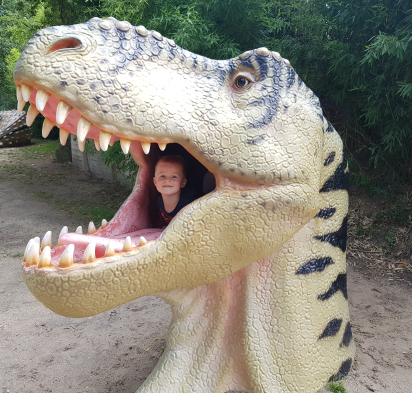 Trends en hypes
Trend = een koers die zich gedurende een langere periode in een bepaalde duidelijke richting beweegt.

Hype =  is een verschijnsel dat tijdelijk bovenmatige (media-)aandacht krijgt en daardoor belangrijker lijkt dan het in werkelijkheid is.
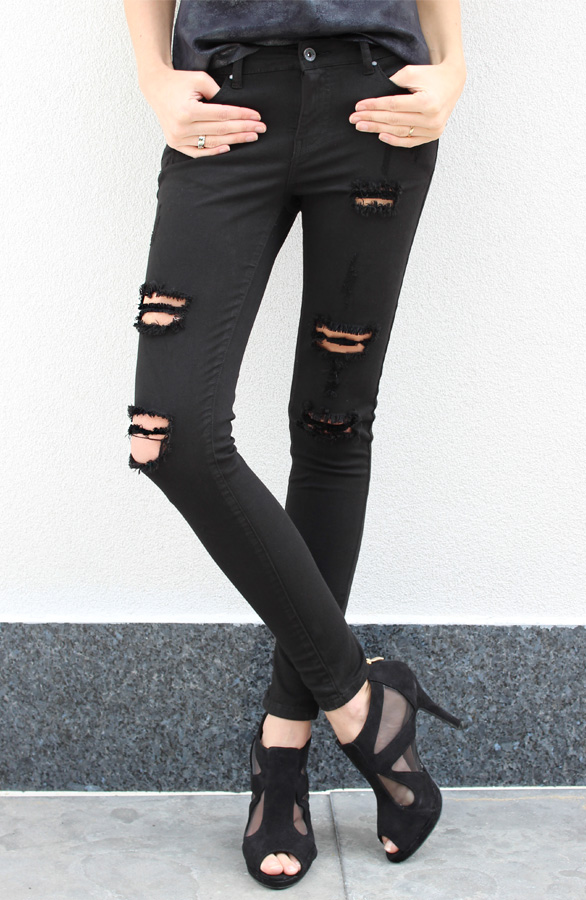 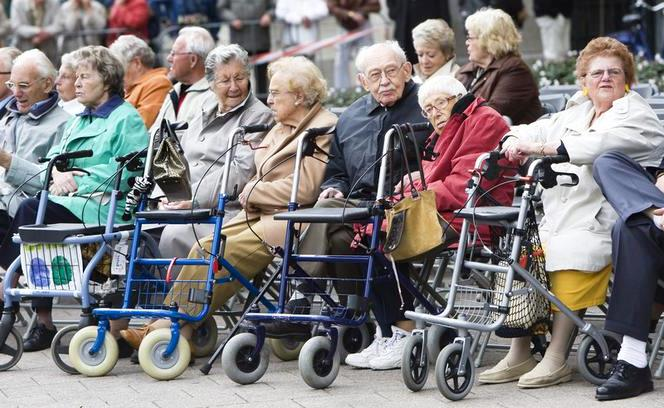 Opdracht
Zoek 10 trends en ontwikkelingen op het gebied van recreatie en toerisme.
Geef een toelichting per trend wat het volgens jou betekent. 
Beschrijf welke trends op opa`s en oma`s van toepassing zijn. 
Beschrijf welke trends op gezinnen van toepassing zijn. 


Het kan dus zijn dat er geen trends van toepassing zijn op een van de 2 doelgroepen. Dat is geen probleem.
Voorbeelden van websites met t&o
https://www.nbtc.nl/nl/cijfers-en-trends.htm 
 
https://www.youtube.com/watch?v=hqEh0iFWlgs&feature=youtu.be  holland. the original cool
 
http://kerncijfers.nbtc.nl/nl/magazine/8374/768413/cover.html#cover.html?&_suid=142200915019106409539640487061 

https://pretwerk.nl/category/actueel 

http://www.wikiweb.nl/mro/themas/trends-en-ontwikkelingen/
Leerdoel
Aan het eind van deze les kun je:

Voorbeelden geven van vrijetijdsbedrijven
Voorbeelden geven van vrijetijdsproducten
Het verschil tussen trends en hypes aangeven